EECS 370 Discussion
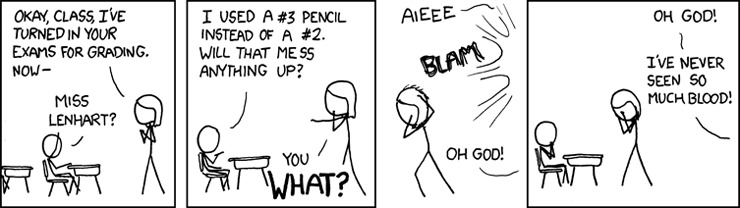 xkcd.com
1
EECS 370 Discussion
Topics Today:
ARM Addressing
Endianness, Loading, and Storing Data
Data Layout
Struct Packing
Control Flow
Branches and PSR (Program Status Register)
Conditional Assembly
Predicated Assembly Instructions
C to ARM Translation
2
EECS 370 Discussion
ARM Addressing
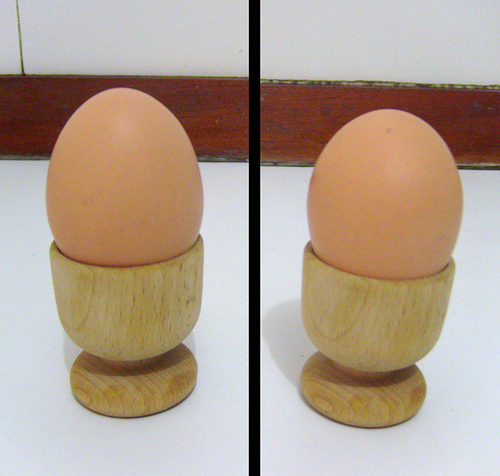 3
EECS 370 Discussion
ARM Addressing

Big-Endian  means Big End First
    Most Significant Byte (MSB) at first address in memory

In EECS370 we use Big-Endian

Applies to Bytes only!
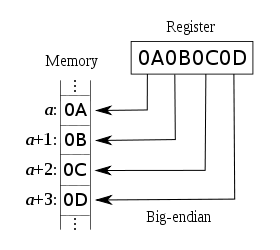 4
EECS 370 Discussion
ARM Addressing

Example:
	sub   r1, r1, #0x2
	strh  r1, [r2, #0x0]
	ldrsb r2, [r2, #0x1]
	ldrh  r1, [r0, #0x1002]
5
EECS 370 Discussion
Data Layout
Golden Rule
	Start address of a variable is aligned based on the variable’s type


char – byte aligned
short – halfword aligned
int – word aligned
pointer – word aligned
double – two-word aligned
Structs
  - start aligned based on alignment of largest member

  - end padded to make overall size a multiple of largest member
6
EECS 370 Discussion
Data Layout

Example:

char a;
char* b;
short c;
double* d;
struct {
	int e;
	char f[10];
} g;
7
EECS 370 Discussion
Control Flow

ARM Registers:
16 total registers
	R0 – R12:  General Purpose
	R13:           Stack Pointer
	R14:	      Link Register
	R15:	      Program Counter       Dangerous!
8
EECS 370 Discussion
Control Flow

Program Status Register (PSR):
Flags set by various assembly instructions
	N – result is negative
	Z – result is zero
	C – result had a carry out of bit 31
	V – result had an overflow
9
EECS 370 Discussion
Control Flow
Branch Condition Codes based on PSR
eq 	EQual 		  Z == 1
ne 	Not Equal 		  Z == 0
ge 	Greater than/Equal 	  N == V
lt 	Less Than 		  N != V
gt 	Greater Than 	  Z == 0 && N == V
le 	Less than/Equal 	  Z == 1 || N != V
cs 	unsigned higher/Same C == 1
cc 	unsigned lower 	  C == 0
mi 	negative 		  N == 1
pl 	positive/Zero 	  N == 0
vs 	oVerflow Set 	  V == 1
vc 	no oVerflow Clear 	  V == 0
hi 	unsigned HIgher 	  C == 1 && Z == 0
ls 	unsigned Lower/Same  C == 0 || Z == 1
al 	any/Always
10
EECS 370 Discussion
Conditional Assembly

Condition Codes can also be applied to other instructions

Example:	Translate the following code

	while (r0 != 0) {
		if (r0 > 0) {
			r0 = r0 – 1;
		} else {
			r0 = r0 + 1;
		}
	}
11
EECS 370 Discussion
C to ARM Translation

Do some examples.

How to move 32-bit values into registers.
12